Calculating Biodiversity Index
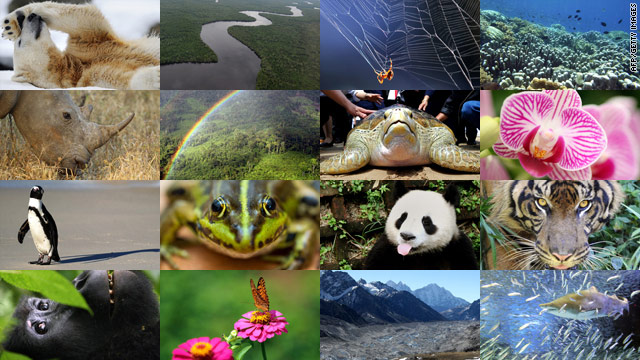 Biodiversity Index
Scientists use a formula called the biodiversity index to describe the amount of species diversity in a given area. 
There are different ways to measure diversity
Simple Calculation
A simple biodiversity index is calculated as follows:




Number of species in the area (numerator)
-----------------------------------------------------------------------
Total number of individuals in the area (denominator )
Example 1 - CORN
For example, a 10x10 meter square area in a corn field patch has 300 corn plants, all the same species. 

Number of species in the area (numerator)
-----------------------------------------------------------------------
Total number of individuals in the area (denominator )


It has a very low biodiversity index of 1/300, or 0.003.
Example 2 - FOREST
A 10x10 meter square area in the forest has 1 pine tree, 1 fern, 1 conifer tree, 1 moss, and 1 lichen, for a total of 5 different species and 5 individuals. 
Number of species in the area (numerator)
-----------------------------------------------------------------------
Total number of individuals in the area (denominator )
The biodiversity index here is 5/5 = 1.
Simpson’s Index
Simpson’s Index includes:
Species Richness: The total number of species in an area. 
Species Evenness: How evenly the species are represented. Do most of the individuals belong to just one species?
Simpson’s Index
Simpson’s Index
Simpson’s Index
Simpson’s Index
Simpson’s Index
Simpson’s Index
Click on this link to review some more examples
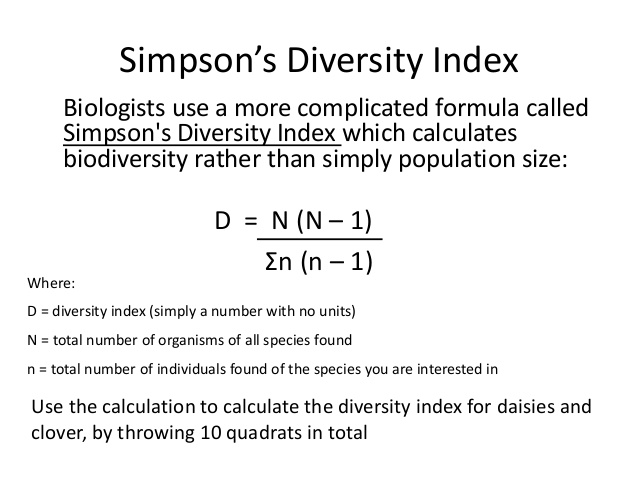 Simpson’s Index